Billeder til Ugeavisen Vejle
Dobbeltside uge 32
Stafet For Livet 2020
Kun overskrift – intet billede
Stafet for Livet Vejle 2020 
Gå eller løb, hvor det passer dig og dit hold
Symbolsk handling
Max. 200 deltagere hvert sted
Intet billede
Gratis T-shirt til de første 500 tilmeldte
Live streaming på Facebook fra Vejle Atletikstadion i 12 timer.
Facebook som samlingspunkt
Fighterarrangementet
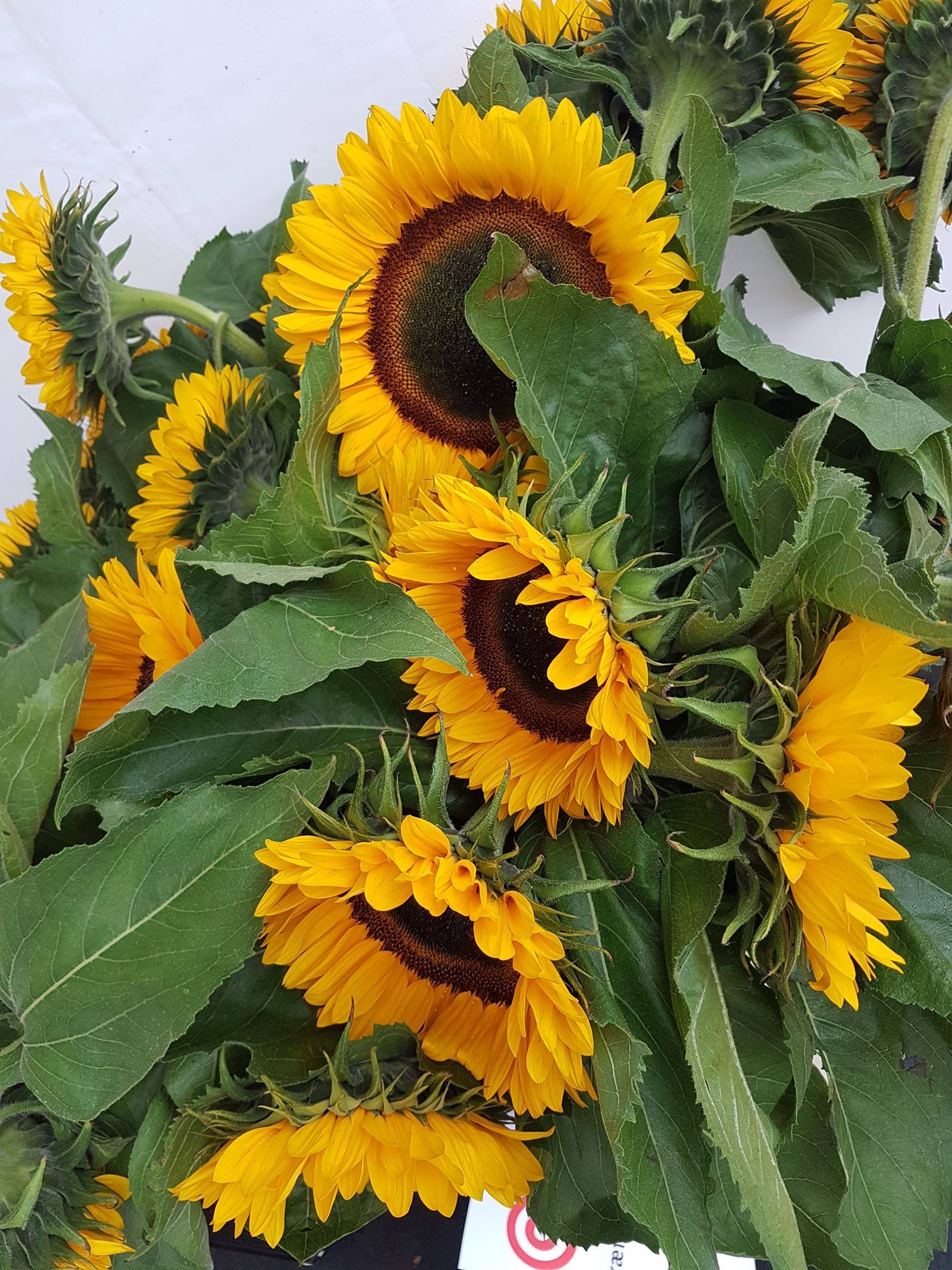 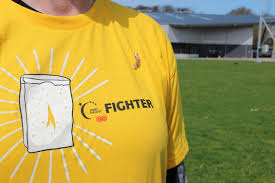 Dan Arnløv Jørgensen holder åbningstalen
Fredericia Kanonlaug skyder stafetten i gang
Du er altid velkommen på Det åbne Hold
Ruter – eks. Vandruten
Holdhistorier – se dem på Facebook d. 15. august
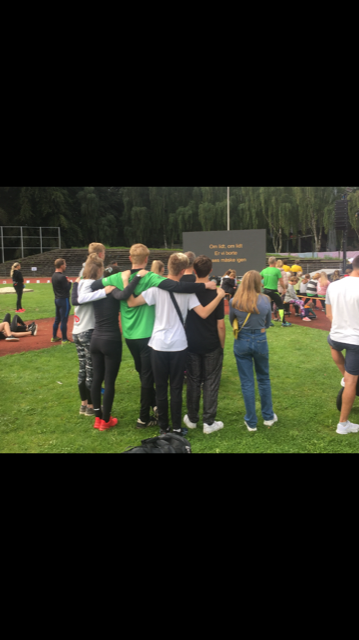 Lyssceremonien – et særligt højdepunkt
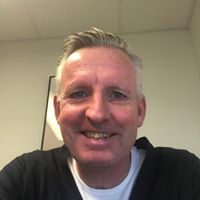 Lizette Juhl synger stemningen ind
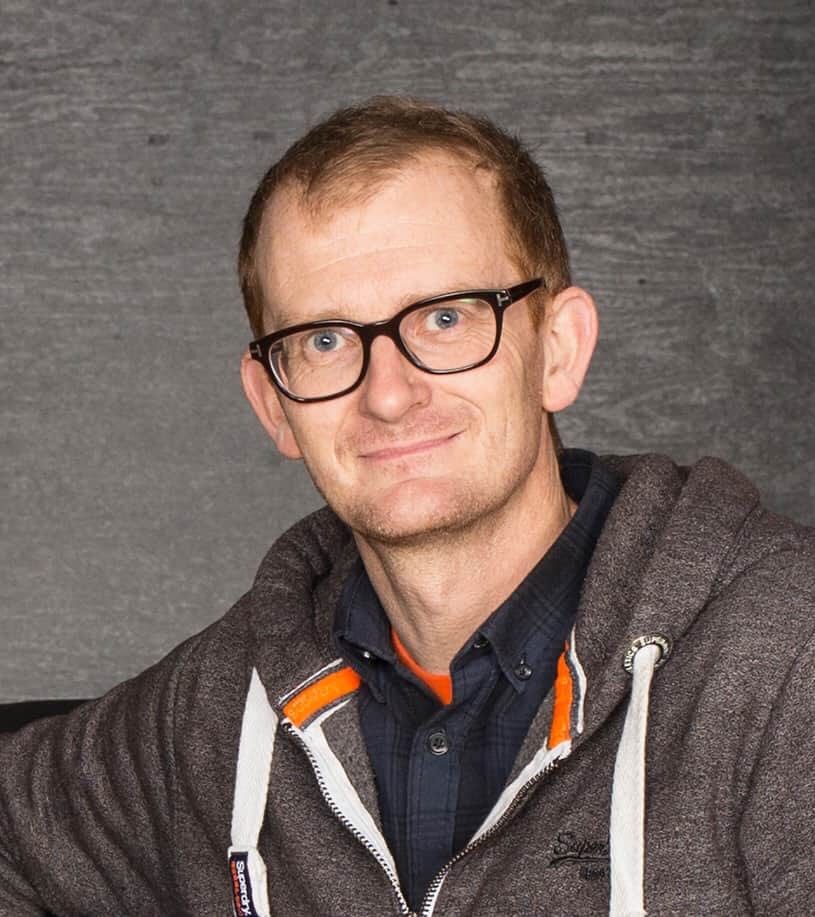 Tænd lys der, hvor du er
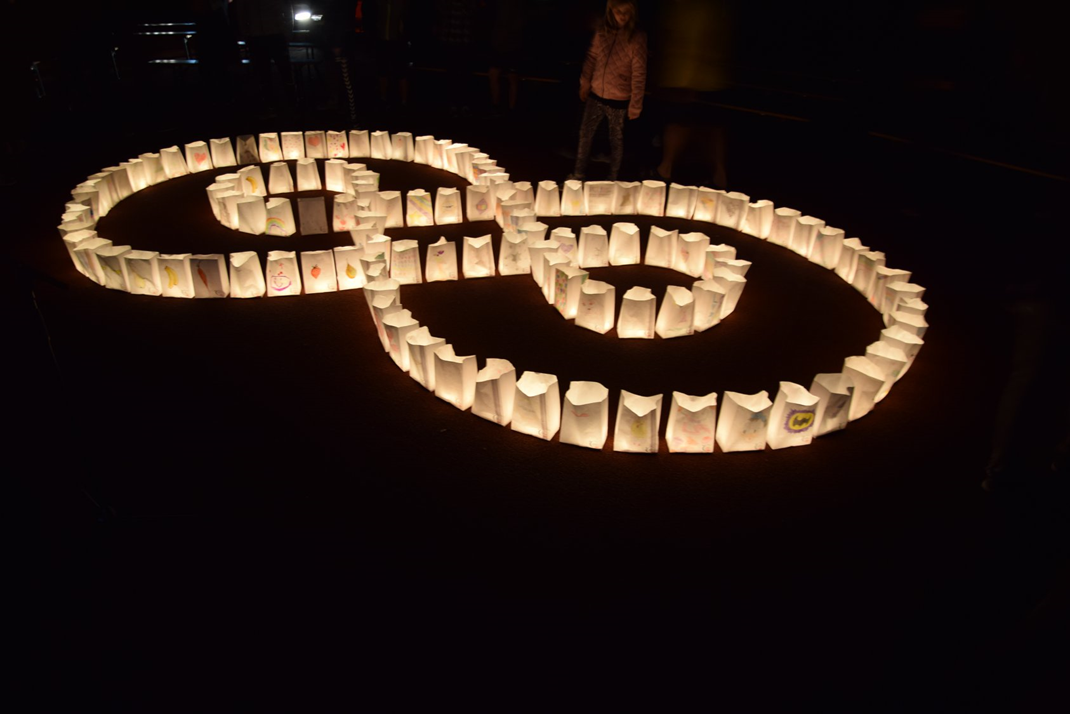 Løb om natten – indberet km. på Stafet For Livet appen.
Bliv sponsor
Et rekord år